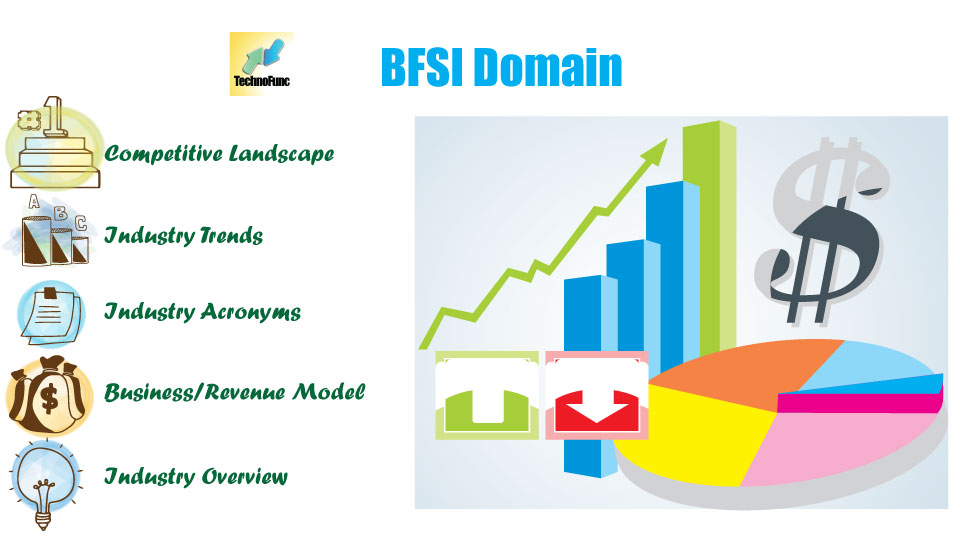 MODULE 1
INTRODUCTION TO MICROFINANCE
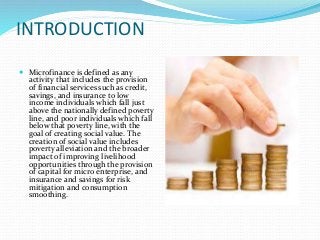 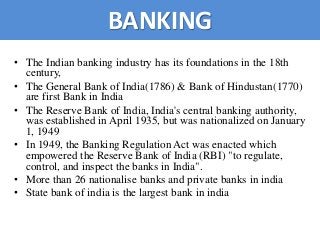 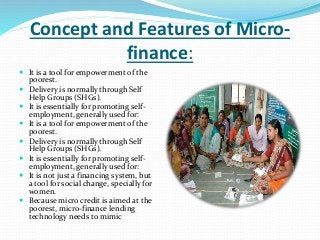 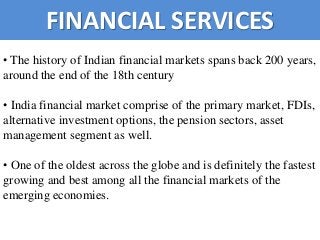 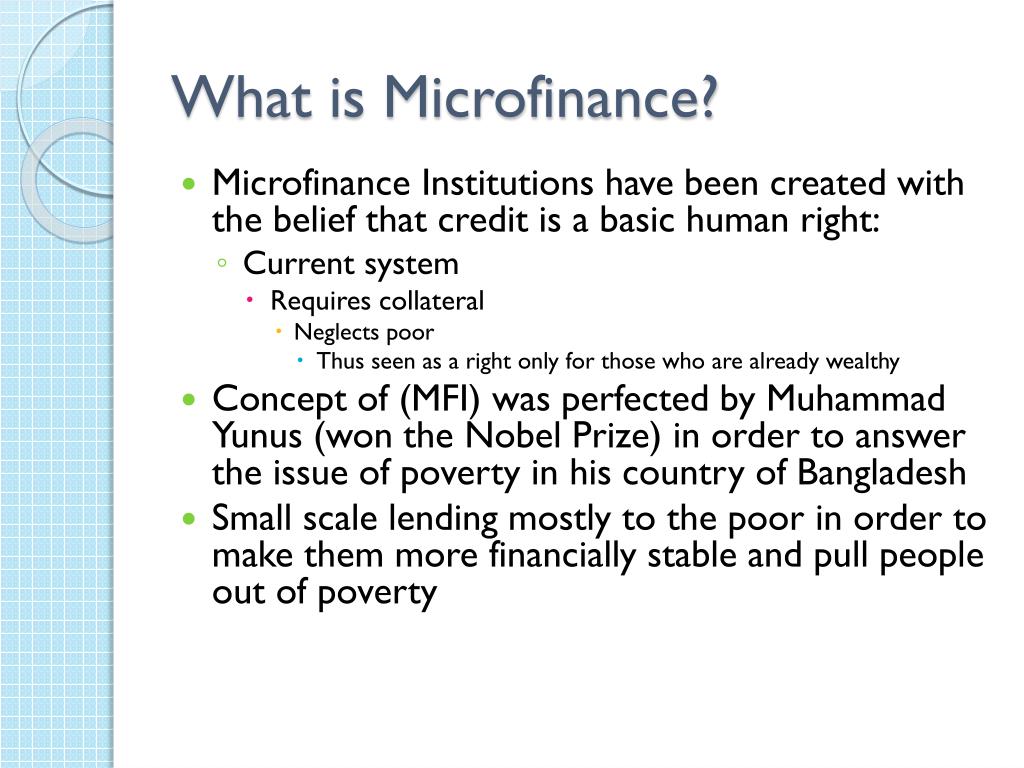 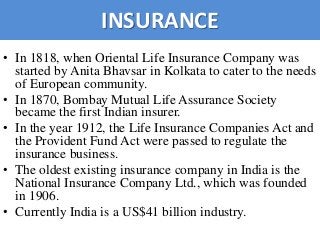 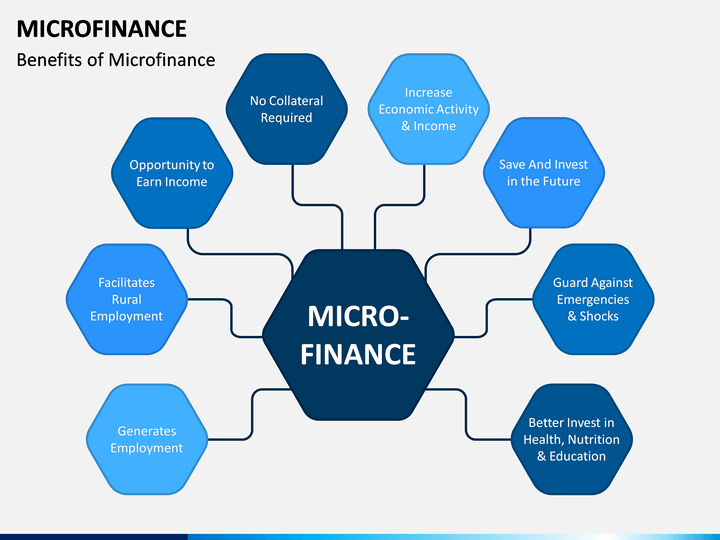 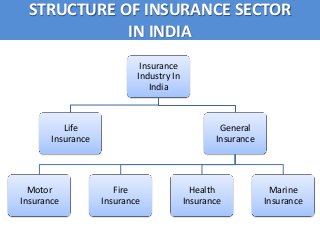 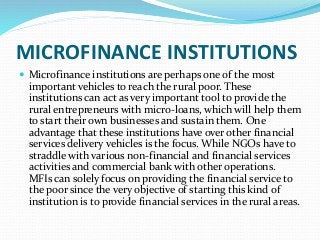 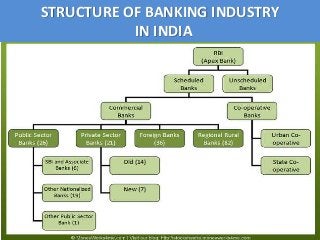 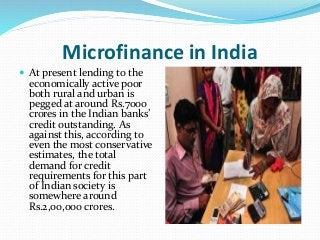 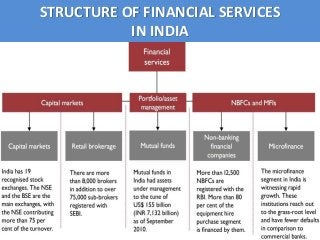 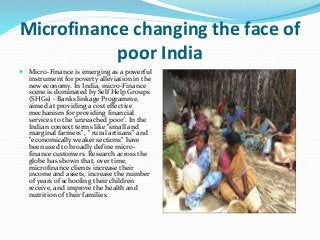 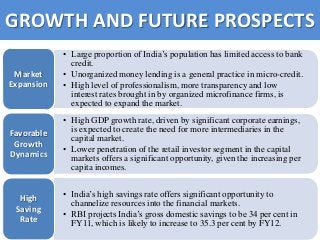